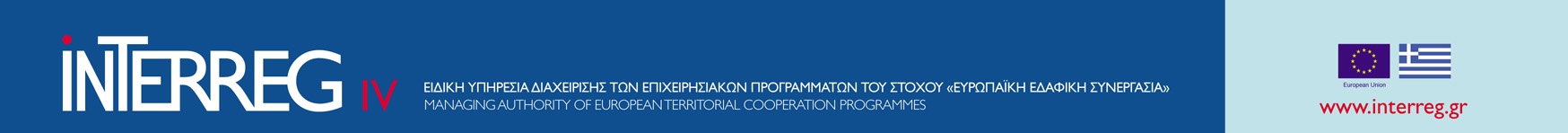 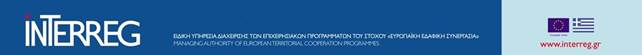 MANAGEMENT VERIFICATIONS
SEMINAR

THESSALONIKI 
22 FEBRUARY, 2018
1
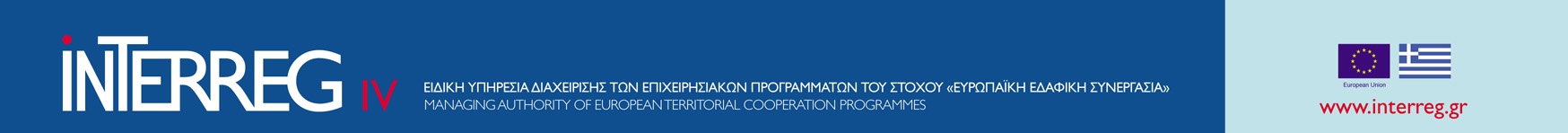 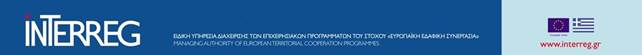 MANAGEMENT VERIFICATIONS - GREECE
Description of the First Level Control System in Greece
DECENTRALISED SYSTEM 
Register of Controllers
Open dates of applying twice  a year
2
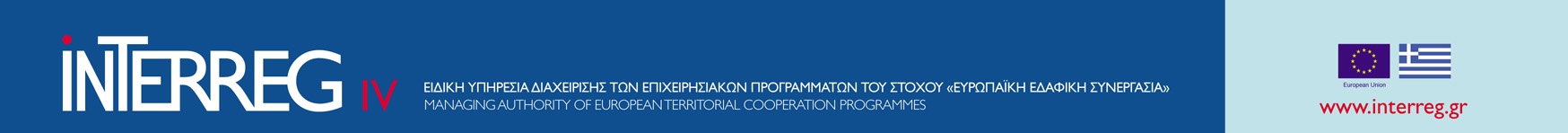 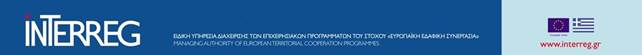 MANAGEMENT VERIFICATIONS - GREECE
Selection of the Controllers
Open Call for expression of interest 
Evaluation of applications by M.A., FLC Unit
Registration of Successful Controllers to the Register by Ministerial Decision
3
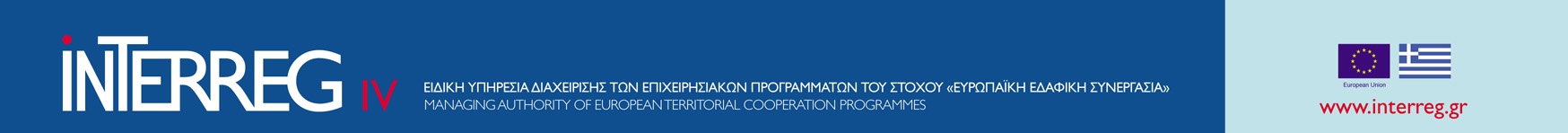 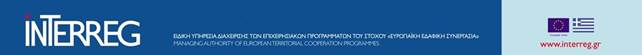 MANAGEMENT VERIFICATIONS - GREECE
Appointment of a Controller to a Project
The selection of a controller will be made taking into consideration the following indicative criteria:
Type of project e.g. infrastructure projects, technical studies, environmental projects, cultural heritage projects, social projects etc. and controller’s specialised professional experience
Procurement type 
Services (specialisation according to the deliverables)
Experience in financial management / monitoring / audit/controls of similar services
4
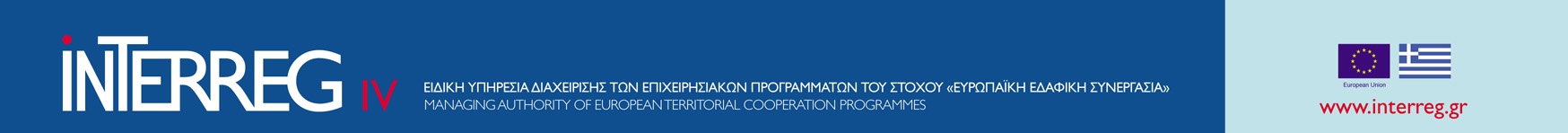 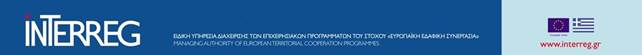 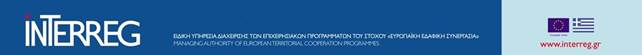 MANAGEMENT VERIFICATIONS - GREECE
Controllers’ Duties
Administrative Verification of Expenditure – Certificate of Verified expenditure and associated documents
On-the-spot verifications – On the spot Verification Report
5
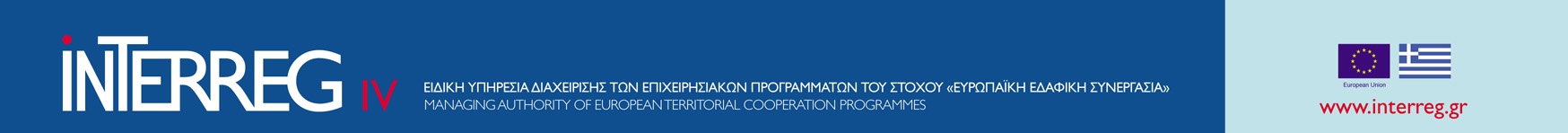 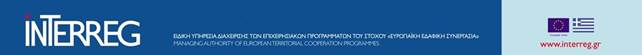 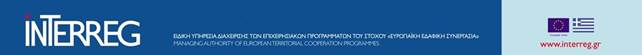 MANAGEMENT VERIFICATIONS - GREECE
Administrative Verification of Expenditure
Verification is performed on 100% of the declared expenditure
Beneficiaries shall submit their applications for expenditure verification at least every semester/trimester and preferably whenever the expenditure exceeds 15.000€
6
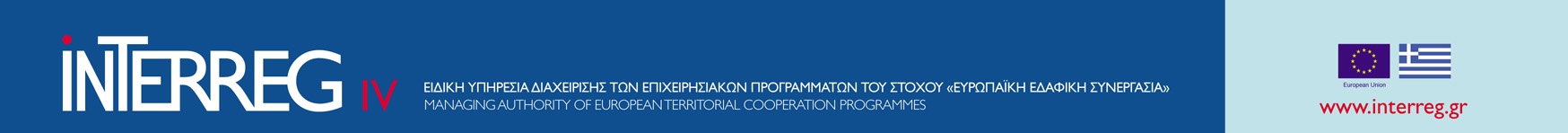 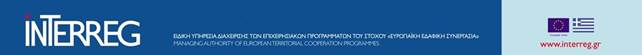 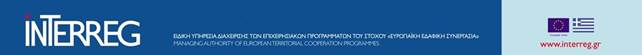 MANAGEMENT VERIFICATIONS - GREECE
Administrative Verification of Expenditure
The Controller, within five working days from the day he/she receives the Decision for his/her appointment and the electronic files, shall submit to the Beneficiary by e-mail (cc Unit C also) the provisional Certificate of Verified Expenditure together with the Table of Verified Expenditure, the Verifications Control Checklist, the Table of verified expenditure and the Verification Report.
7
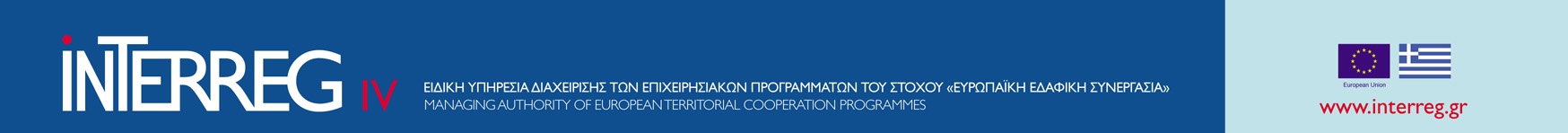 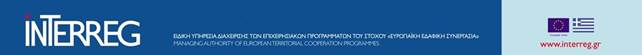 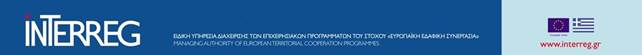 MANAGEMENT VERIFICATIONS - GREECE
Administrative Verification of Expenditure

The Beneficiary can submit an objection within five (5) working days after receiving the FLC documents by the Controller.
8
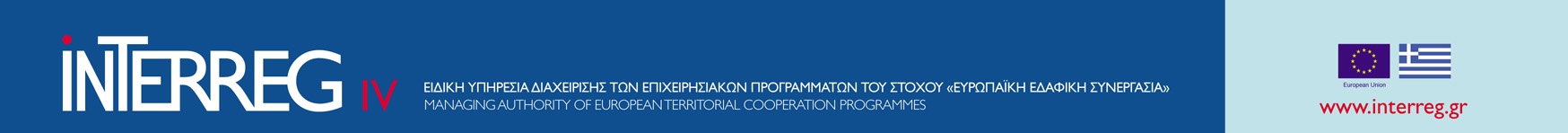 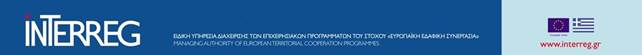 MANAGEMENT VERIFICATIONS - GREECE
On-the-spot verification
The Managing Authority prepares a 6-month on-the spot verifications programme
This programme is accordingly approved
MA informs the Beneficiary 30 days in advance
Every On-the-spot verification is conducted at the premises of the Beneficiary or/and on the project implementation site
9
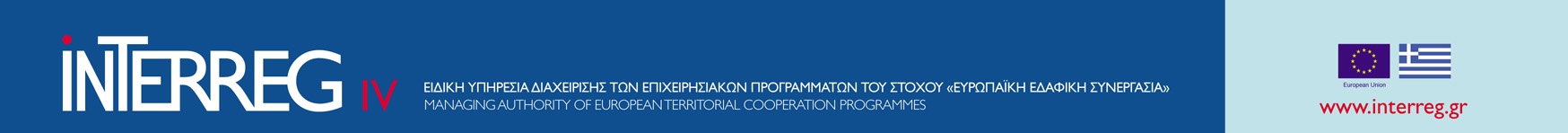 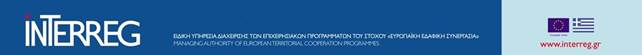 MANAGEMENT VERIFICATIONS - GREECE
On-the-spot verification
The Controller drafts a provisional On-The-Spot Verification Report within seven (7) working days after the completion of the on the spot visit and forwards it to the beneficiary
The Beneficiary can submit objections to the Controller within five (5) working days after receiving the Verification Report.
10
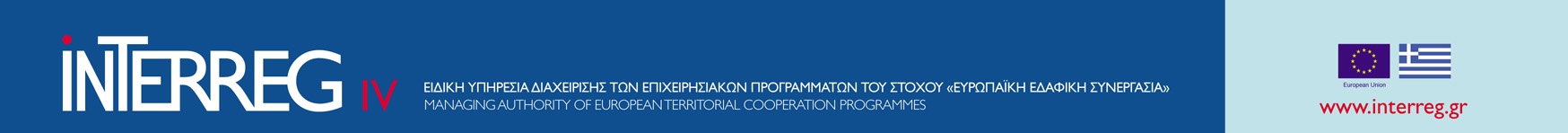 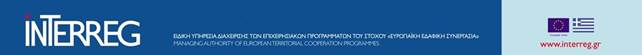 MANAGEMENT VERIFICATIONS - GREECE
Supervision of the First Level Control System 
The purpose is to ensure the quality of the management verifications, through supervision of the controllers’ work both at administrative and on-the-spot level.
The procedure applies to 100% of the registered controllers
11
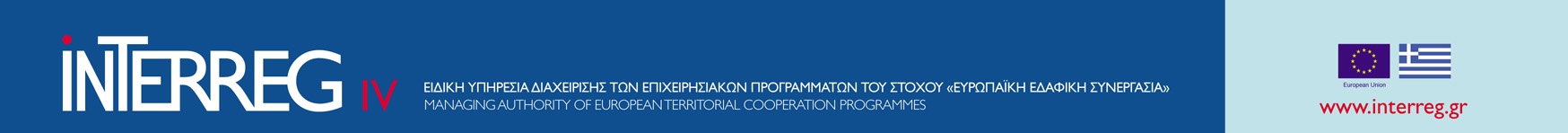 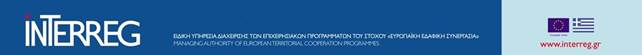 MANAGEMENT VERIFICATIONS - GREECE
Supervision of the First Level Control System 
Unit C of MA prepares at the beginning of each six month period a table of the Certificates of Verified Expenditure which were submitted by the Controllers and then, selects the Controllers, who shall be checked, based on criteria such as:
Amount of certified expenditure 
Number of issued certificates for a specific project and Beneficiary
Project budget etc.
12
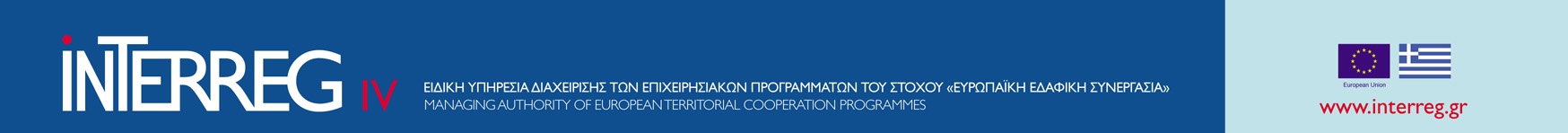 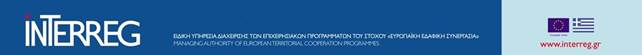 MANAGEMENT VERIFICATIONS - GREECE
Supervision of the First Level Control System 
The quality of the controller’s work is assessed by Unit C of MA based on the following indicative elements,
Compatibility with approved Application Form 
Adequate publicity of procurement procedures
Tender documents clarity and conforming with the principles of equal participation – non discrimination
Compliance with Union and national eligibility rules
Delivery of the products/services in compliance to contract
13
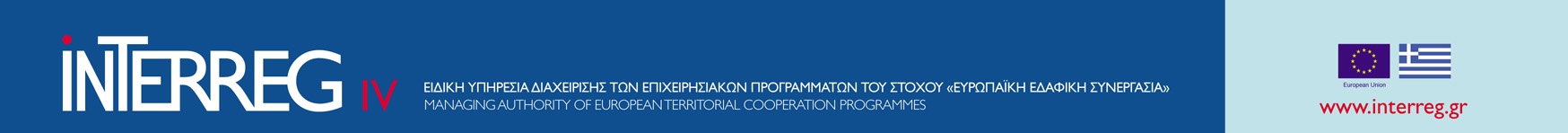 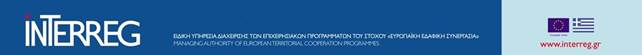 MANAGEMENT VERIFICATIONS - GREECE
Evaluation of the Controllers 
The Managing Authority records all findings in order to establish a list of possible findings and assess the controller accordingly
14
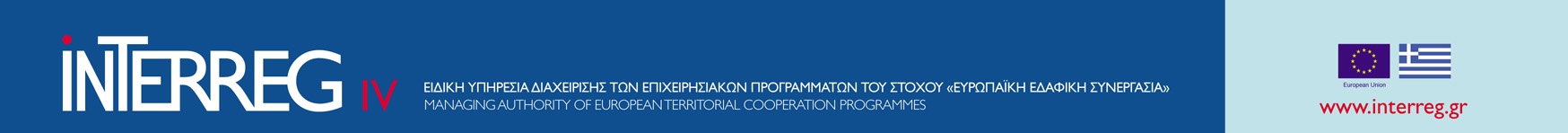 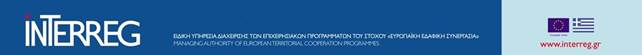 MANAGEMENT VERIFICATIONS - GREECE
Verification of expenditure errors
15
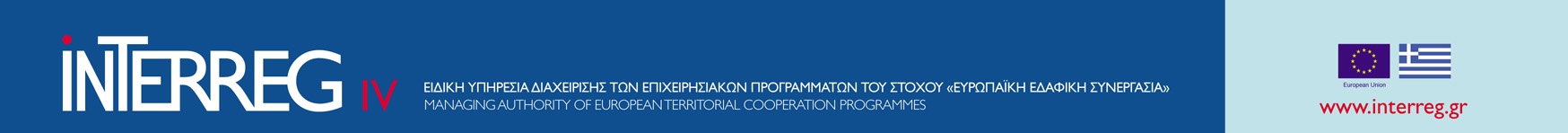 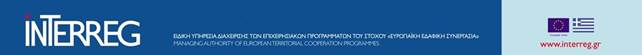 MANAGEMENT VERIFICATIONS - GREECE
Qualitative errors
16
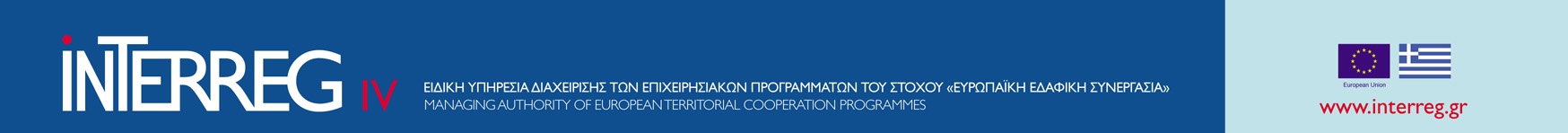 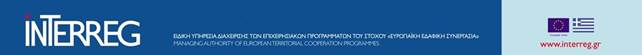 MANAGEMENT VERIFICATIONS - GREECE
Controller Error Rate (CER) and Assessment
17
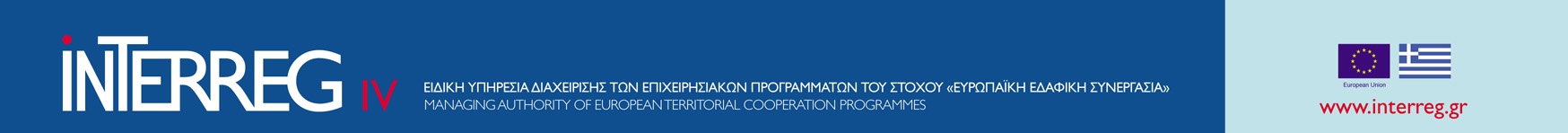 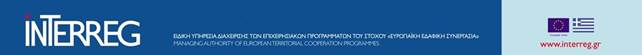 MANAGEMENT VERIFICATIONS - GREECE
Controller Error Rate (CER) and Assessment
18
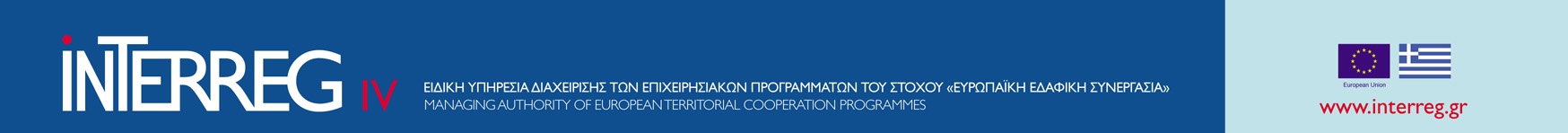 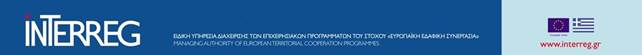 MANAGEMENT VERIFICATIONS - GREECE
Thank you for your attention

Konstantinos Christodoulou
Head FLC Unit - Managing Authority 
e-mail: kxristodoulou@mou.gr
Tel. +30 2310 469 620
19